Element 3Space Data Support to GFOI R&D
A. Rosenqvist, N. Fujimoto
SDCG-8 Session #8
SDCG-8
DLR, Bonn, Germany
September 23rd-25th 2015
GFOI R&D Coordination
SDCG Element-3
 
JAXA supporting the Element 3 plan coordination (Fujimoto/Rosenqvist)

GFOI R&D Component

Funding limbo for GFOI R&D Component resolved.                           GOFC-GOLD LC Office (@ U. Wageningen) assuming coordination role from October 2015, supported by ESA.                                     Current funding until Dec 2016.
Contacts with GFOI research groups re-established. All groups (13) have confirmed continued interest.
3-Year Work Plan
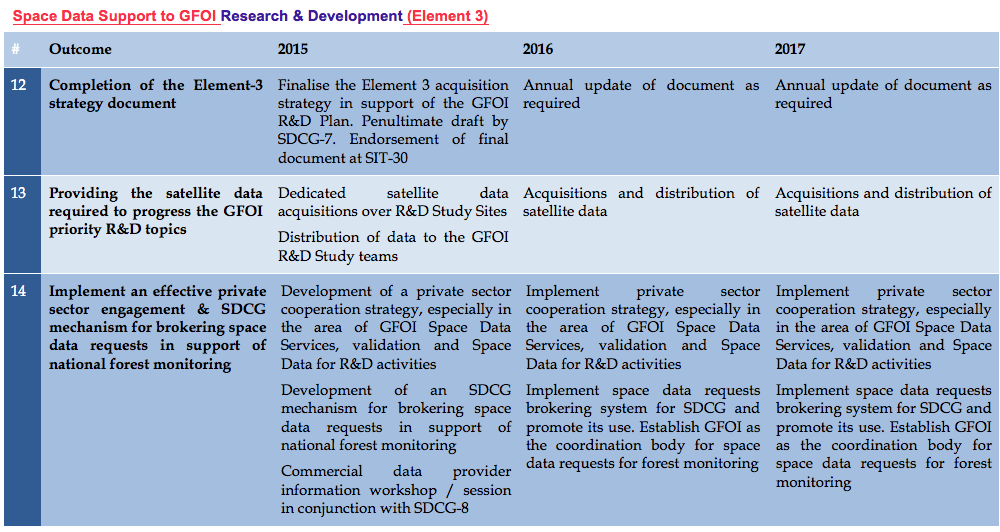 3-Year Work Plan
3 Year Work Plan Outcomes:

12)	Completion of the Element-3 strategy document to be finalised 	prior to SIT-30 [Completed]

13)	Providing the satellite data required to progress the GFOI priority 	R&D topics outlined in the GFOI R&D plan to pre-operational or 	operational status, in coordination with the R&D component, and 	in support of improvements to the MGD. [Ongoing]

14)	Effective private sector engagement implemented in conjunction 	with an SDCG mechanism for brokering space data requests in 	support of national forest monitoring. [Ongoing]
Way forward / Actions
Way forward / Actions
Acquisitions and data distribution
	GFOI R&C Component funding and new lead resolved
  Confirmed continued interest from all current (13) GFOI research groups
 Confirmed continued interest from SDCG agencies
Interest from commercial providers (next slide)
 - we are ready to go!

Action: 
SDCG Exec to assist agencies (e.g. through facilitating contacts with R&D groups etc.)
- to commence/resume acquisitions over R&D Study Sites 
and commence/resume distribution of archive data to R&D groups
Clarify process
Way forward / Actions
Commercial data providers
Confirmed initial interest from providers to participate/contribute. Details and level of engagement to be hammered out

Actions:
SDCG Exec (together with G-G) to follow-up with direct contacts with BlackBridge/PL, GAF, and Airbus DS/France (Spot 6/7).
(DLR and CNES, remain PoC for TSX, TDX and Pléiades)

Discussion
2nd commercial provider meeting (in North America)?
Way forward / Actions
Accommodating GFOI R&D Component evolution
Under the coordination of GOFC-GOLD, the GFOI R&D Component will continue to progress during 2015/2016.  

Action:
SDCG agencies, in collaboration with GOFC-GOLD, to agree on a mechanism (and boundary conditions) to accommodate new research groups and Study Sites.
Way forward / Actions
Coordinated Research Announcements:
Agencies interested in coordinating RAs (ASI, CSA, CNES, DLR) to agree on
	(1) schedule for coordinated calls, 
	(2) Select R&D topics of common interest (e.g. sensor synergy), 
	(3) common preamble text 


License agreements:
Separate agreements for each mission/agency?
Possibility for multi-agency MURF?
Actions?